VPLIV ČLOVEKA NA NARAVO IN OKOLJE
DEGRADACIJA
Degradacija je negativen poseg v okolje
ONESNAŽEVANJE
V Sloveniji smo leta 2011 pridelali več kot 6,5 milijona ton odpadkov od tega le 11 komunalnih odpadkov
Največ smo porabili fungicidov za zatiranje gliv
OZON
Je posebna oblika kisika, ki je sestavljen iz treh kisikovih atomov – O3
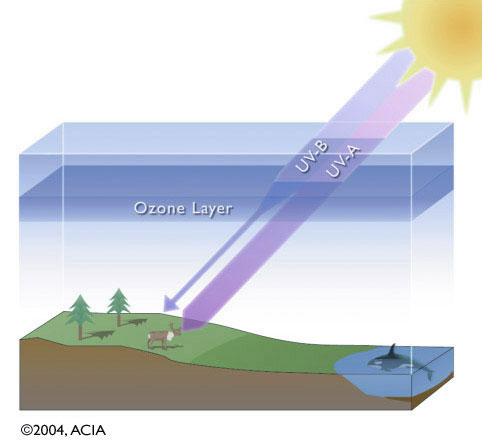 OZONSKA LUKNJA
Je tanjša plast ozona v atmosferi
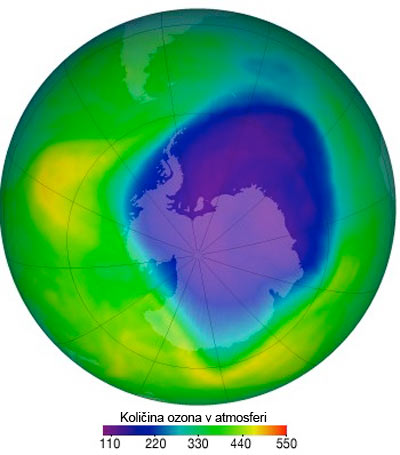 TUJERODNE VRSTE
Organizmi, ki jih je človek prenesel v novo okolje
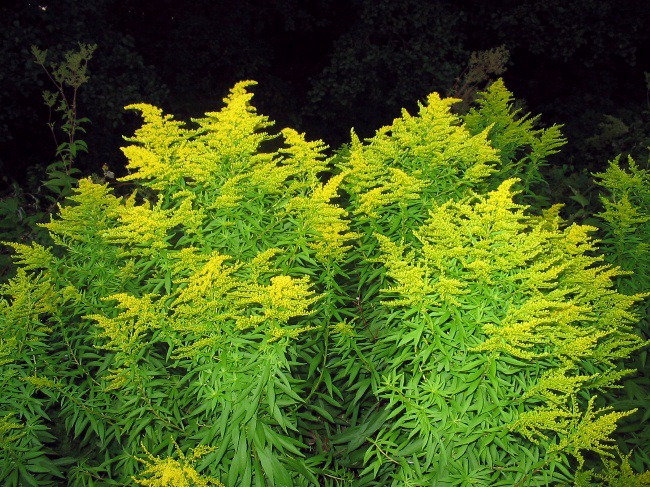 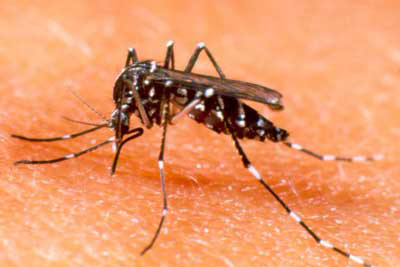 PREHODNA TUJERODNA VRSTA
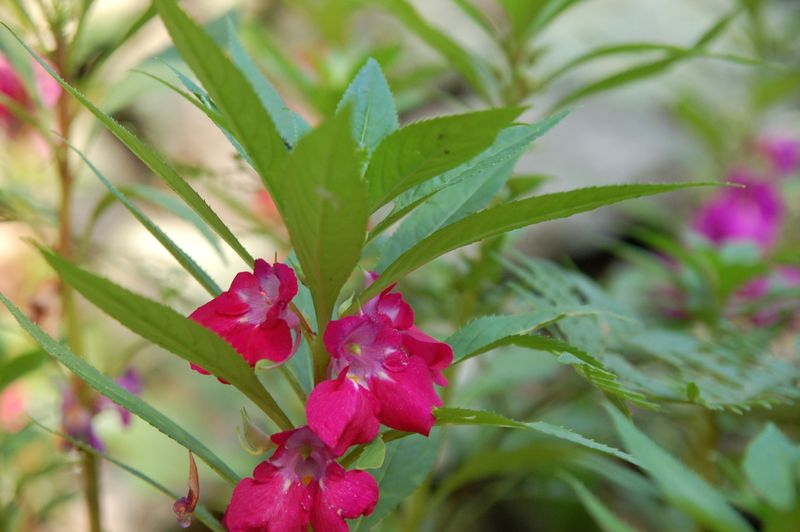 Breskvica
Balfourova nedotika
NATURALIZIRANA VRSTA
INVAZIVNA TUJERODNA VRSTA
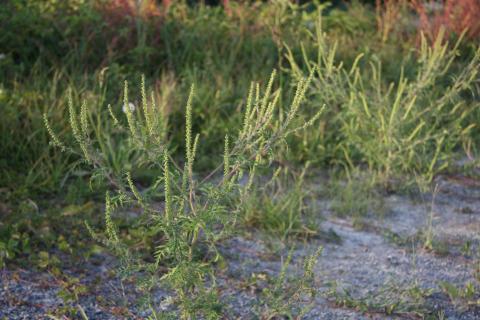 Ambrozija
Orjaški dežen
Thuja2
Projekt namenjen ozaveščanju ljudi o agresivnih tujerodnih vrstah.
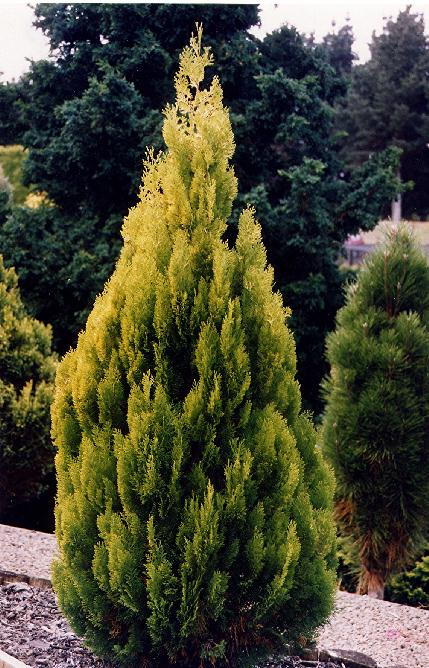 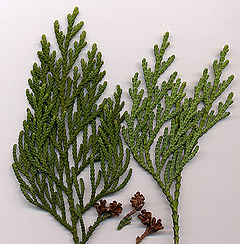 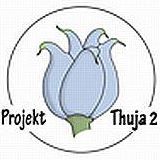 TRAJNOSTNI RAZVOJ
Trajnostni razvoj pomeni zadovoljiti trenutne potrebe, ne da bi pri tem ogrožali zadovoljevanje potreb prihodnjih generacij.
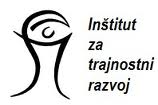 ZAVAROVANA OBMOČJA
Območje namenjeno ohranjanju živalstva, rastlinstva ali kulturnih dobrin
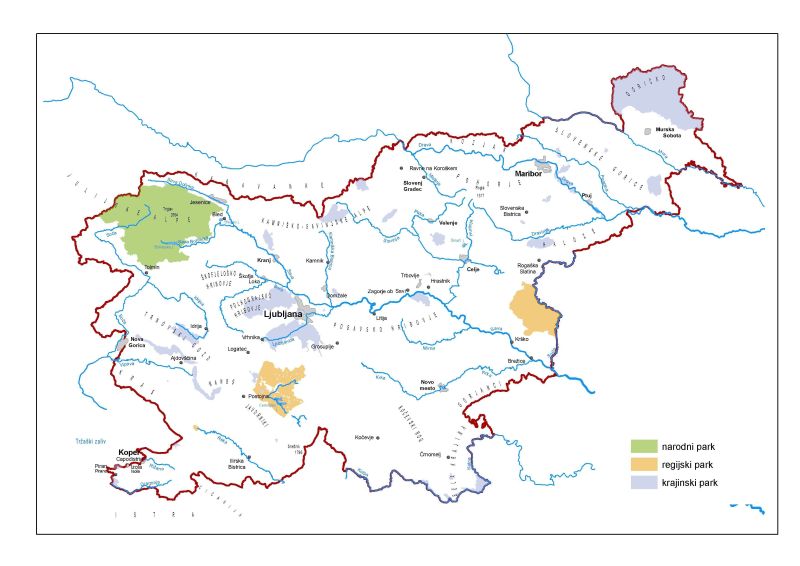 VIRI
http://www.umanotera.org/index.php?node=91(citirano 19.3.2013)
http://www.stat.si/novica_prikazi.aspx?id=4263(citirano 19.3.2013)
http://www.stat.si/tema_okolje_kazalniki_trajnostnega_razvoja_blaginja.asp(citirano 19.3.2013)
http://www.stat.si/novica_prikazi.aspx?id=5032(citirano 19.3.2013)
http://www.stat.si/novica_prikazi.aspx?id=5219(citirano 19.3.2013)
http://www.stat.si/novica_prikazi.aspx?id=5038(citirano 19.3.2013)
http://www.stat.si/novica_prikazi.aspx?id=4992(citirano 19.3.2013)
http://www.stat.si/novica_prikazi.aspx?id=4957(citirano 19.3.2013)
http://kazalci.arso.gov.si/?data=group&group_id=18 (citirano 19.3.2013)
http://bos.zrc-sazu.si/cgi/neva.exe?name=ssbsj&tch=14&expression=zs%3D9311(citirano 19.3.2013)
http://sl.wikipedia.org/wiki/Degradacija_okolja(citirano 19.3.2013)
http://sl.wikipedia.org/wiki/Ozonska_luknja(citirano 19.3.2013)
http://kolednik.wordpress.com/onesnazenje-ozracja/ozon-in-nastanek-ozonske-luknje/(citirano 19.3.2013)
http://www.kemija.org/index.php/okolje-mainmenu-40/25-okoljecat/74-ozonska-luknja(citirano 19.3.2013)
http://www.rtvslo.si/znanost-in-tehnologija/letos-znatno-manjsa-ozonska-luknja-nad-antarktiko/294370(citirano 19.3.2013)
http://www.delo.si/novice/svet/tujerodne-vrste-povzrocajo-za-vec-milijard-evrov-skode.html(citirano 19.3.2013)
http://www.tujerodne-vrste.info/(citirano 19.3.2013)
http://www.tujerodne-vrste.info/projekt/projekt-thuja-2/(citirano 19.3.2013)
http://www.tujerodne-vrste.info/tujerodne-vrste/(citirano 19.3.2013)
http://www.ljubljanskobarje.si/tujerodne-vrste/tujerodne-in-invazivne-tujerodne-vrste(citirano 19.3.2013)
http://www.arhiv.mop.gov.si/si/delovna_podrocja/narava/invazivne_tujerodne_vrste_rastlin_in_zivali/(citirano 19.3.2013)
http://www.ljubljana.si/si/zivljenje-v-ljubljani/okolje-prostor-bivanje/tujerodne-vrste/(citirano 19.3.2013)
http://www.itr.si/predstavitev(citirano 19.3.2013)
http://www.umanotera.org/index.php?node=5(citirano 19.3.2013)
http://sl.wikipedia.org/wiki/Trajnostni_razvoj(citirano 19.3.2013)
http://www.arso.gov.si/narava/zavarovana%20obmo%C4%8Dja/(citirano 19.3.2013)
http://www.parki.mop.gov.si/obstojeca_zavarovana_obmocja.html(citirano 19.3.2013)
http://www.zrsvn.si/sl/informacija.asp?id_meta_type=70&id_informacija=541(citirano 19.3.2013)
http://www.umanotera.org/index.php?node=50(citirano 19.3.2013)
http://geo.ff.uni-lj.si/navodila-za-navajanje-literature-in-virov-v-pisnih-delih(citirano 19.3.2013)